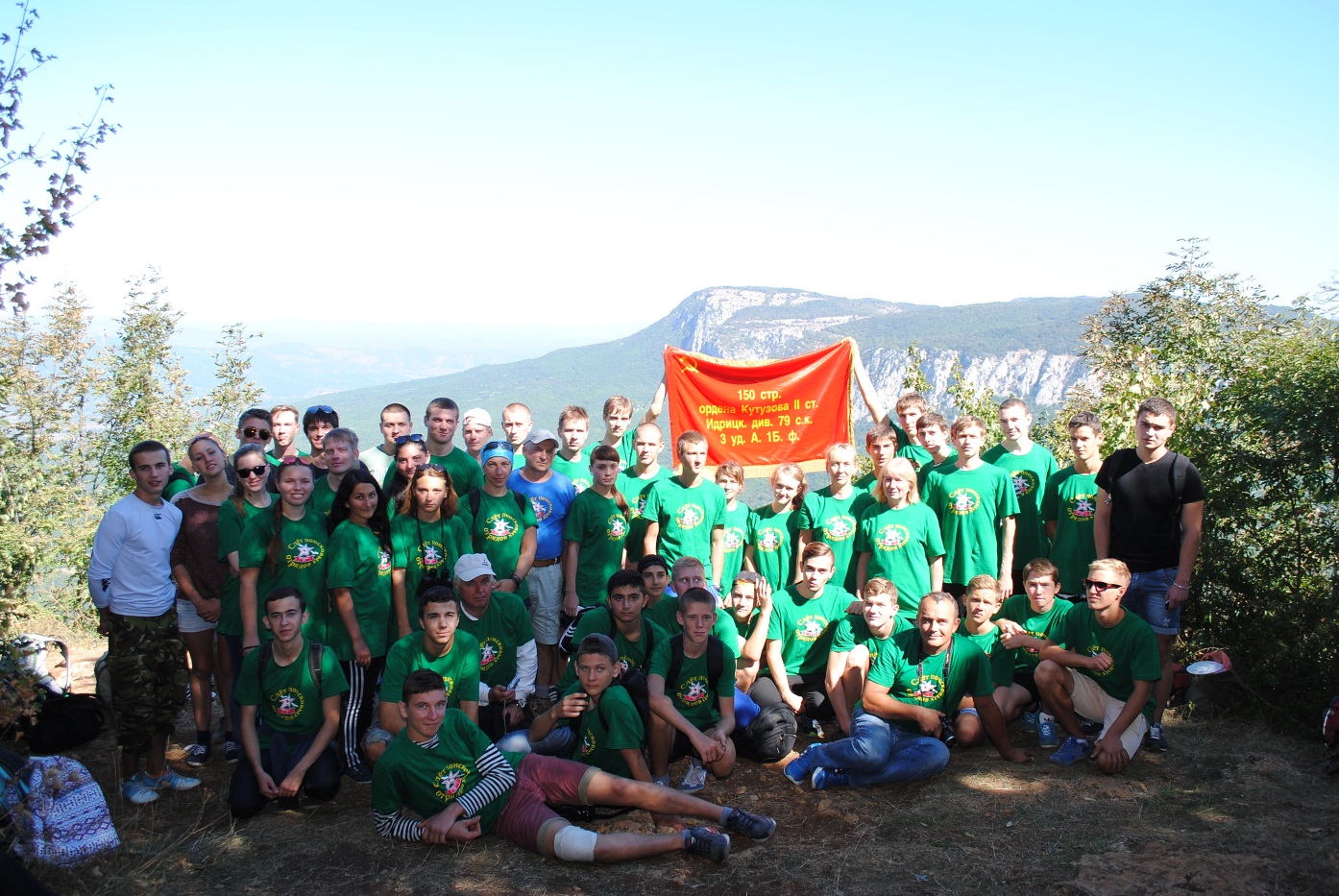 XI международный слёт поисковых отрядов «партизанская слава»
Конкурс историко – краеведческих работ 
и военно-патриотических программ
1 -й день
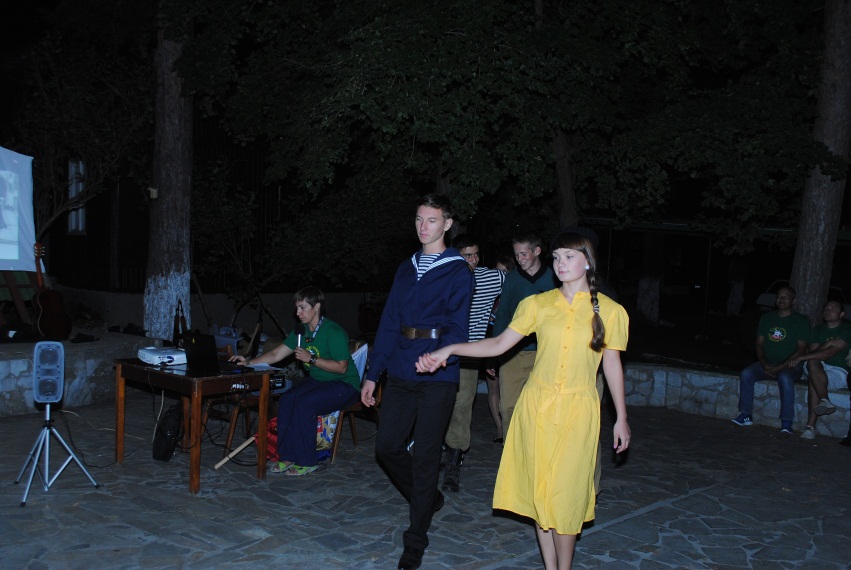 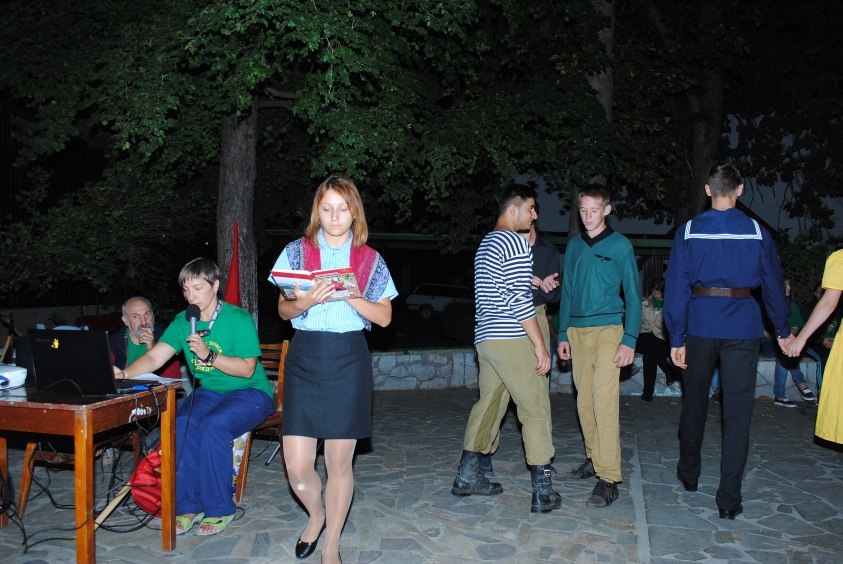 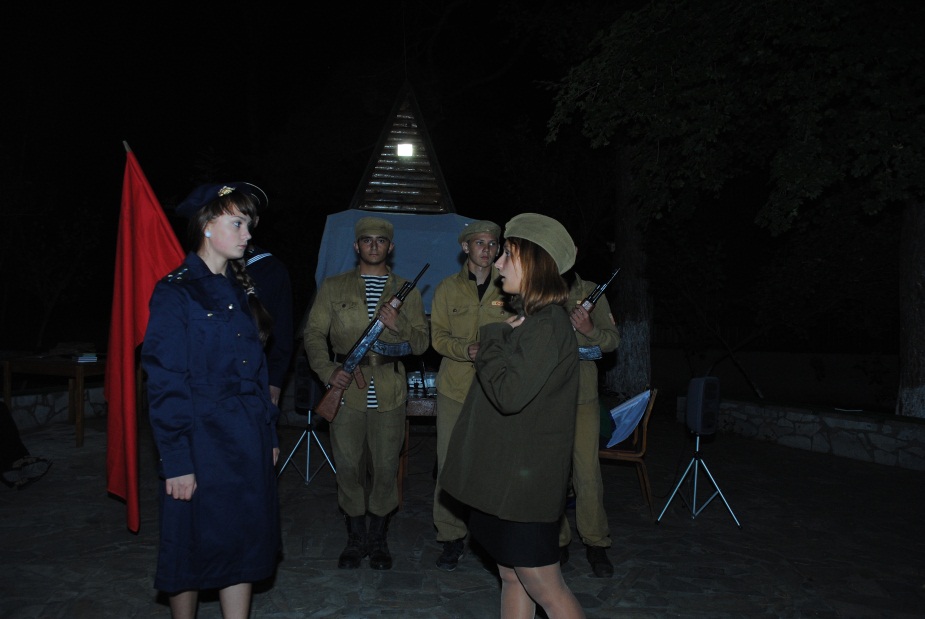 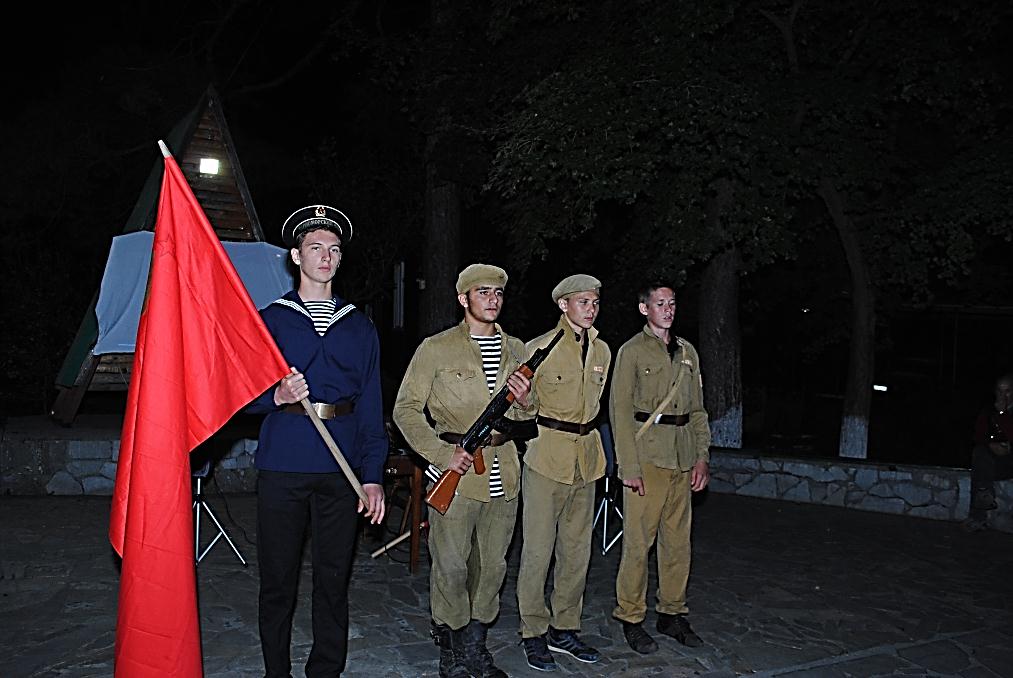 Поисковый поход по местам боёв 
Ак-мечетского партизанского отряда
2-й день
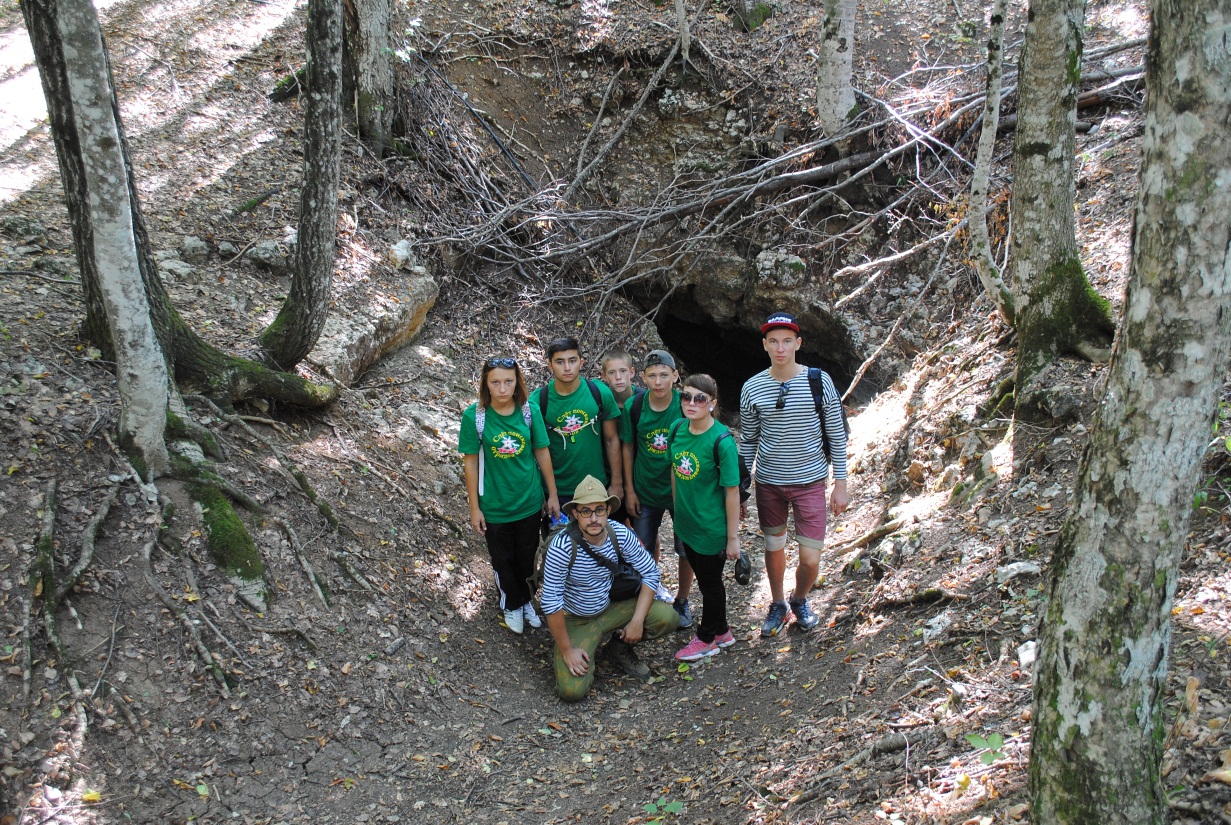 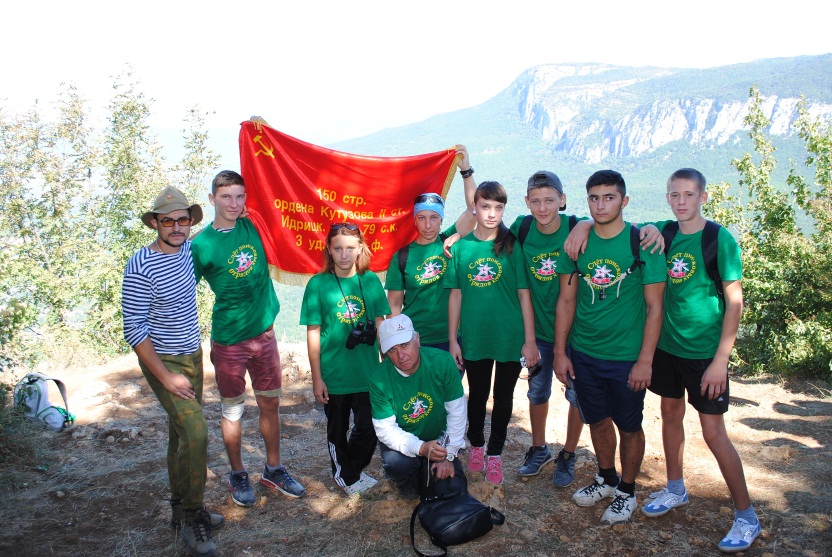 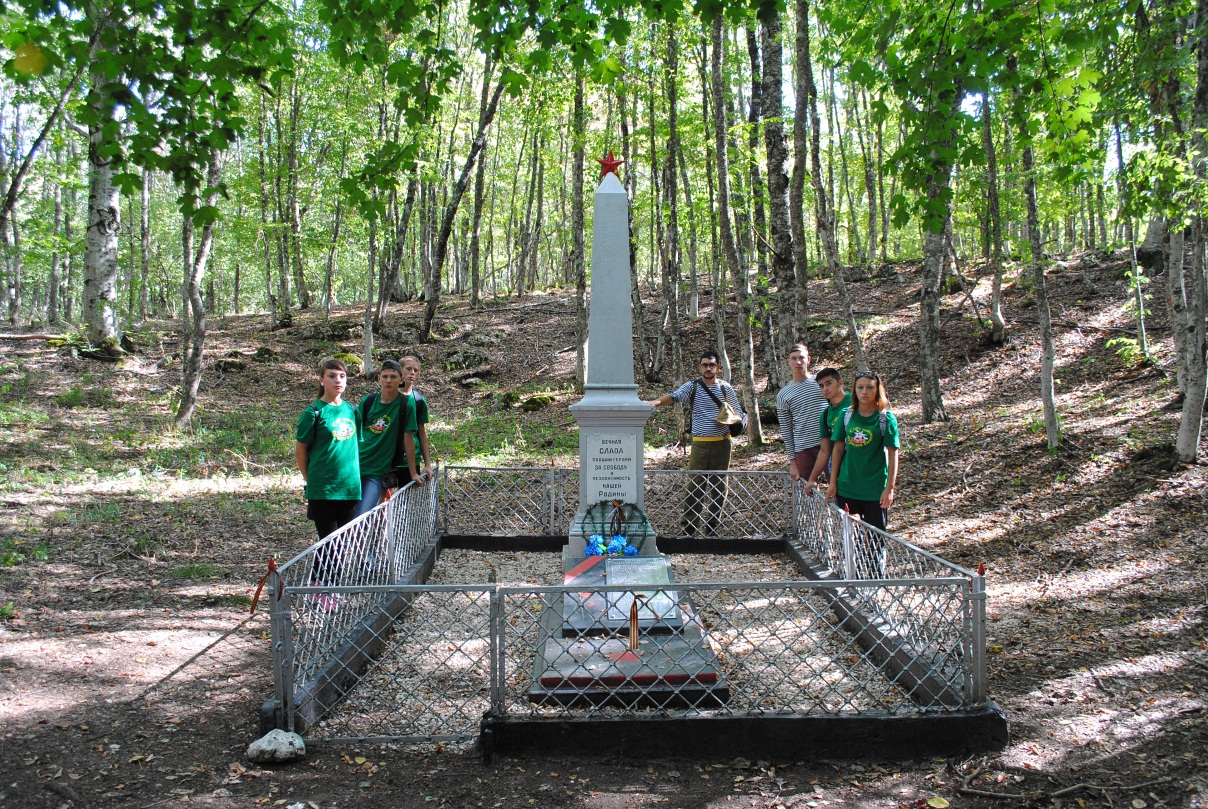 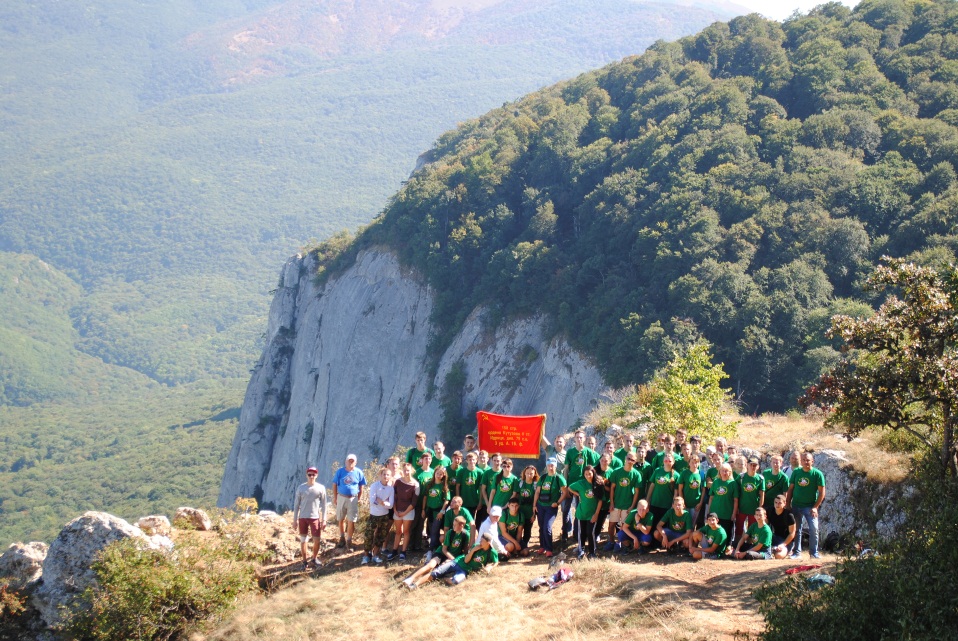 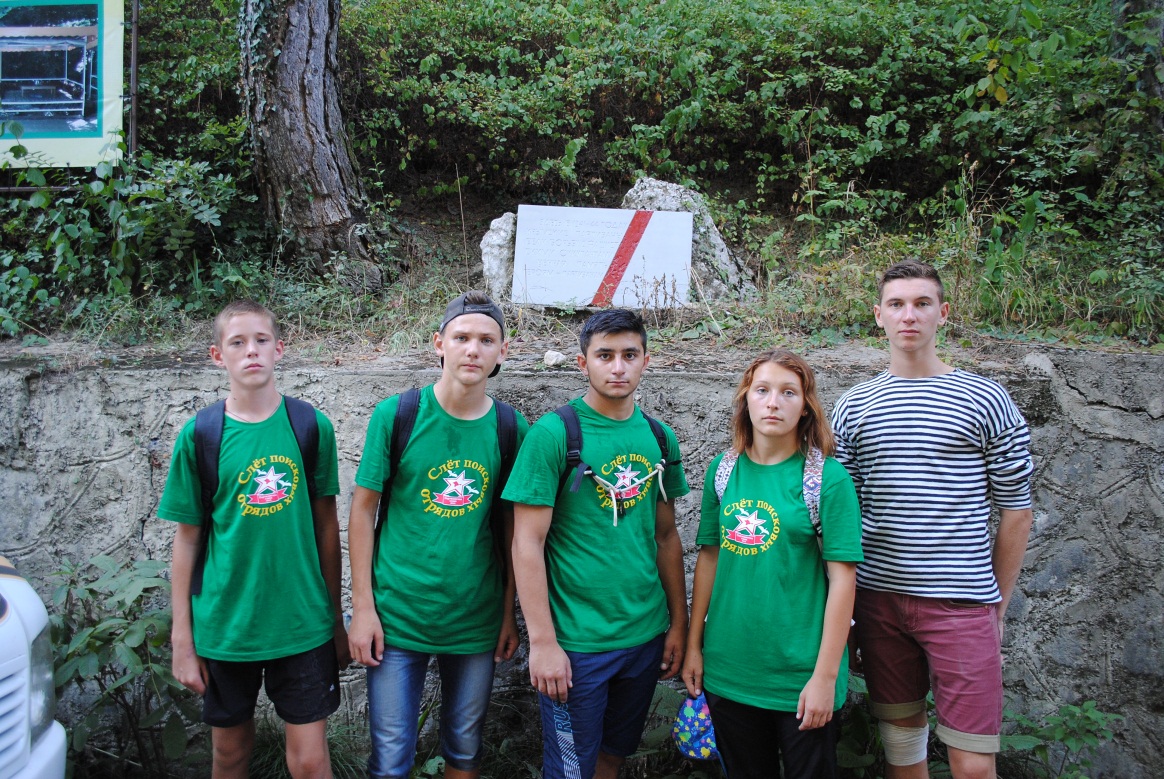 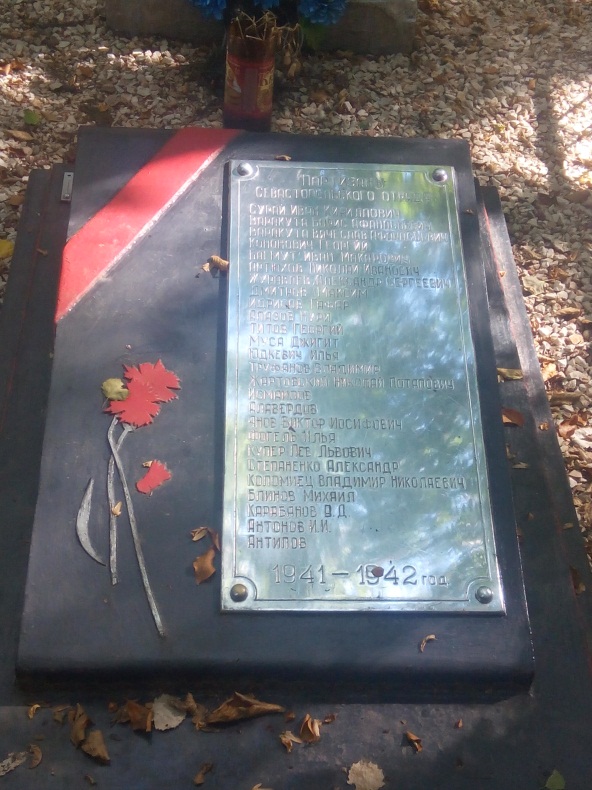 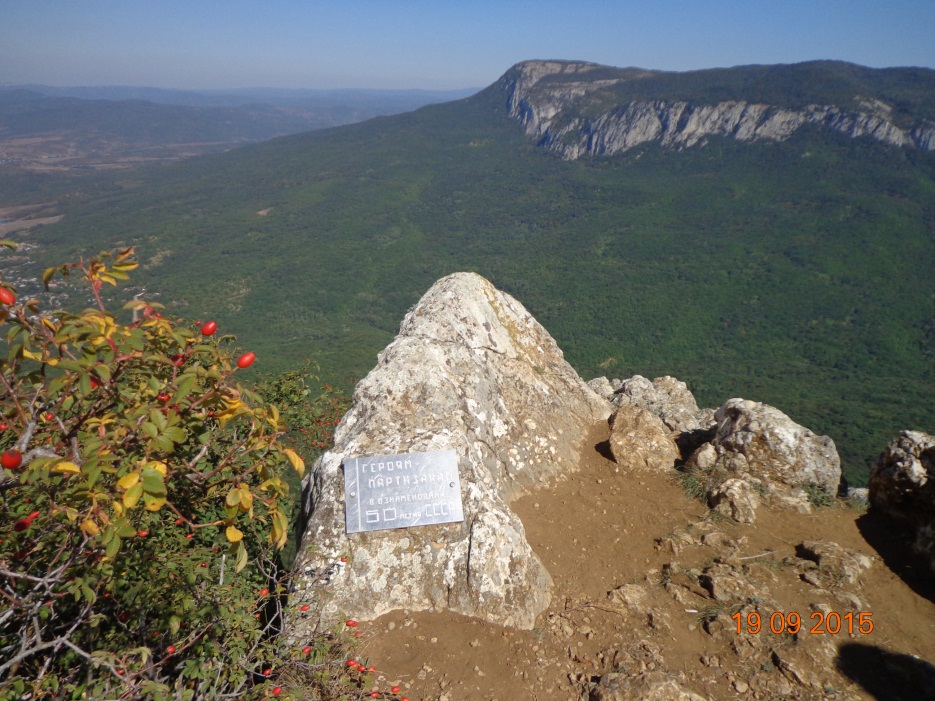 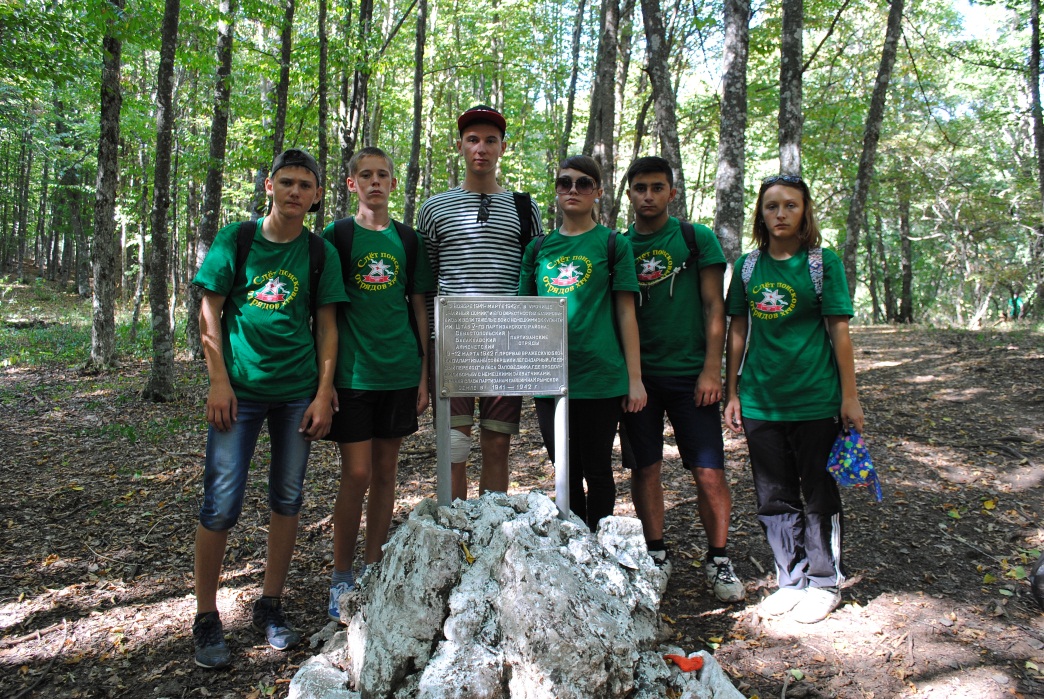 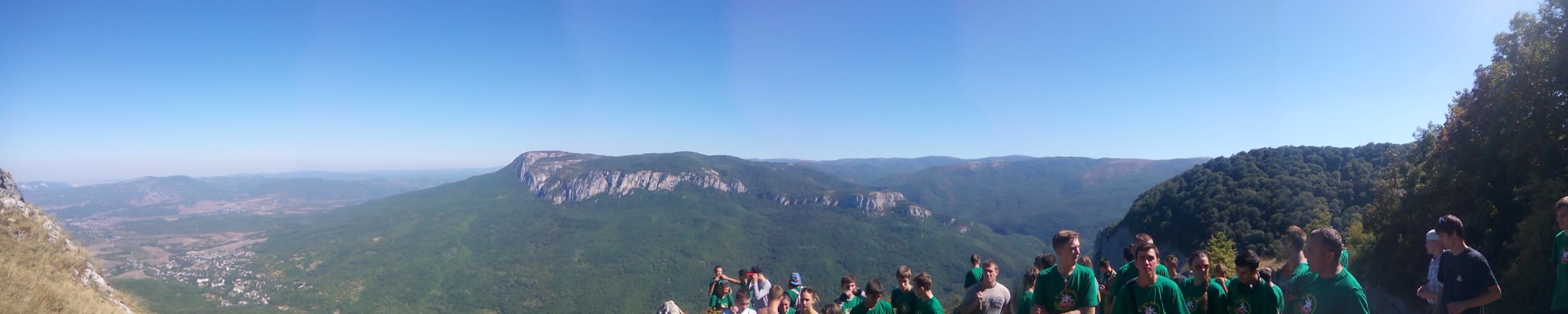 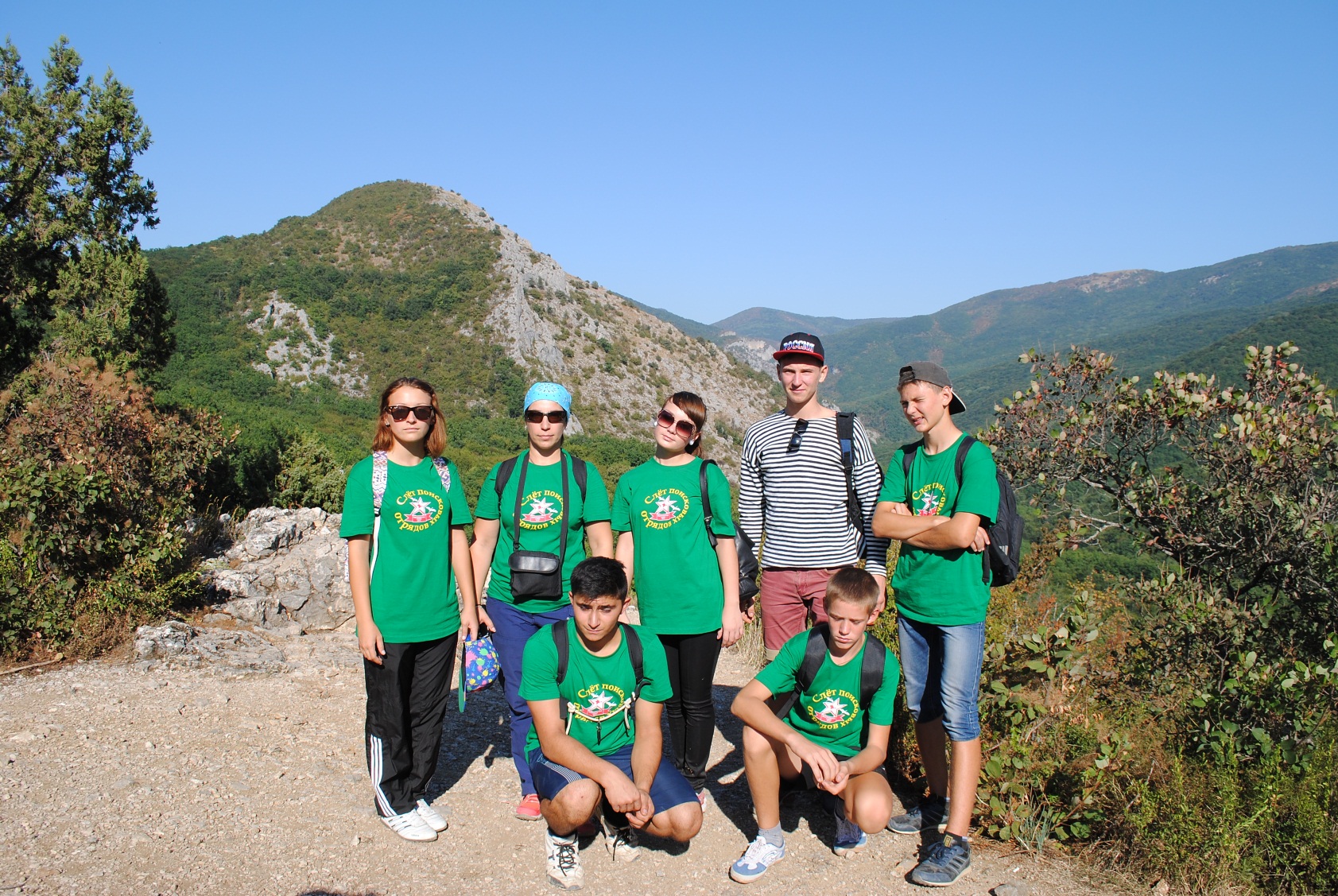 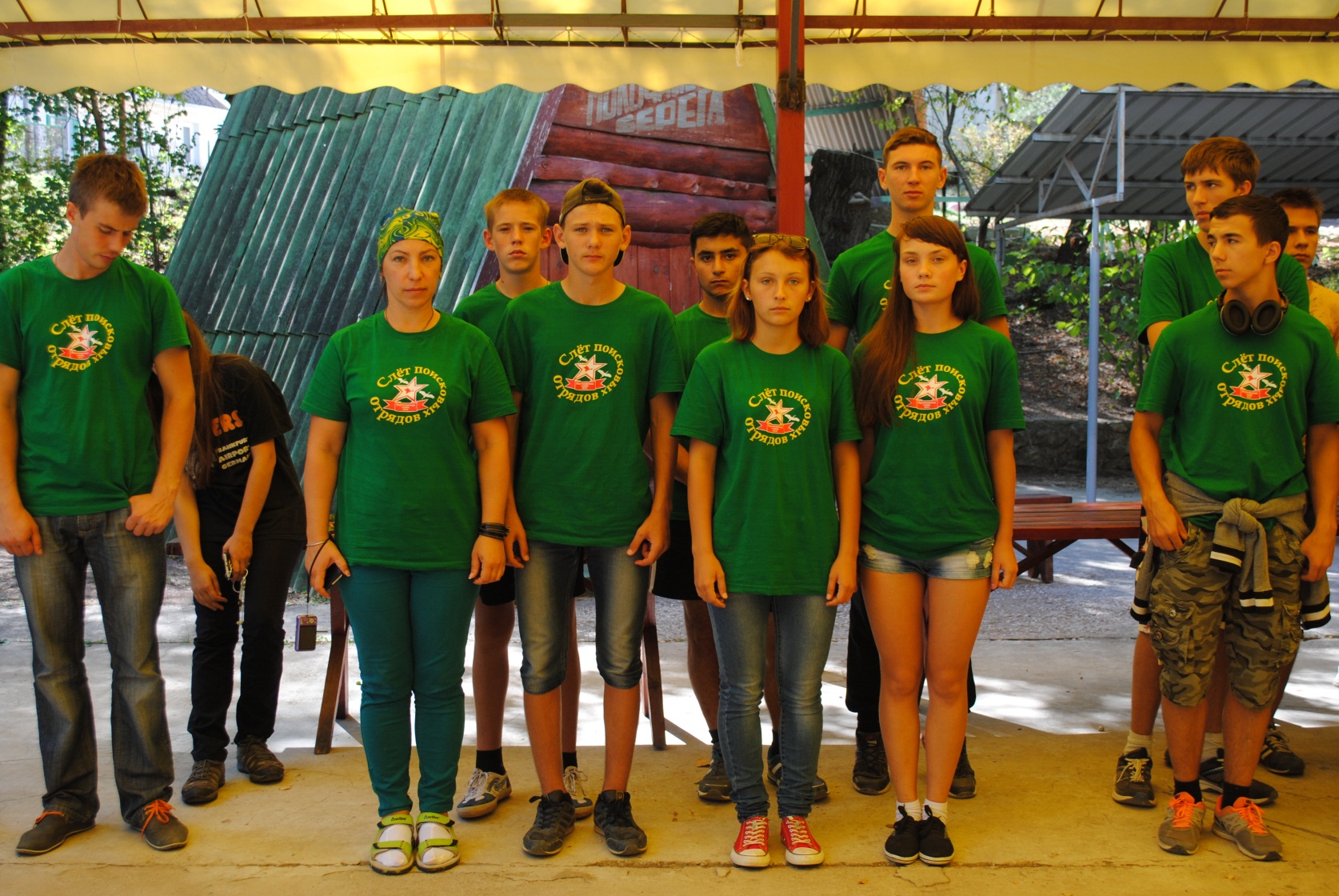 2-й день
Конкурс «Военно – патриотической песни»
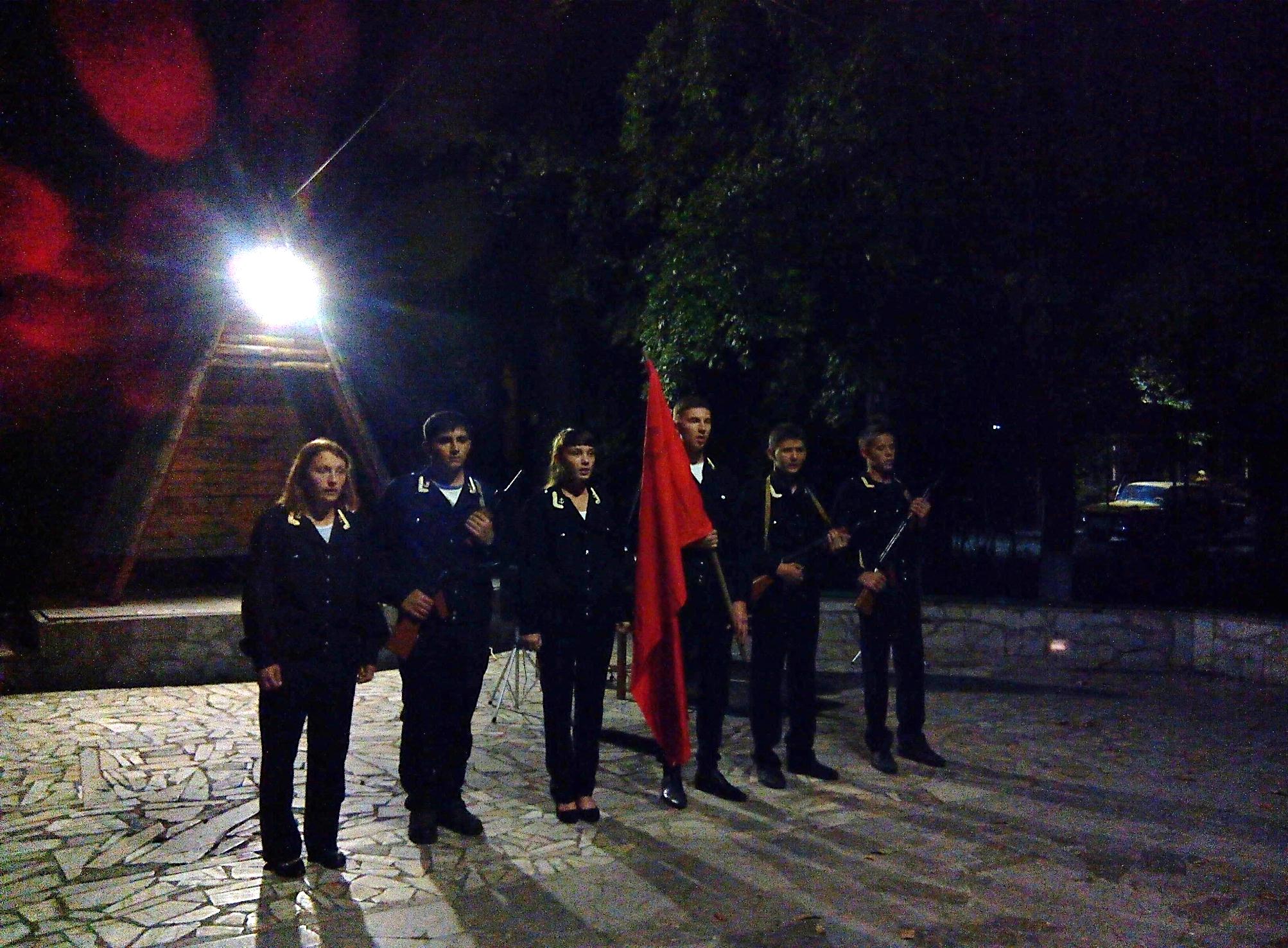 3-й день
Конкурс «Кто знает?»
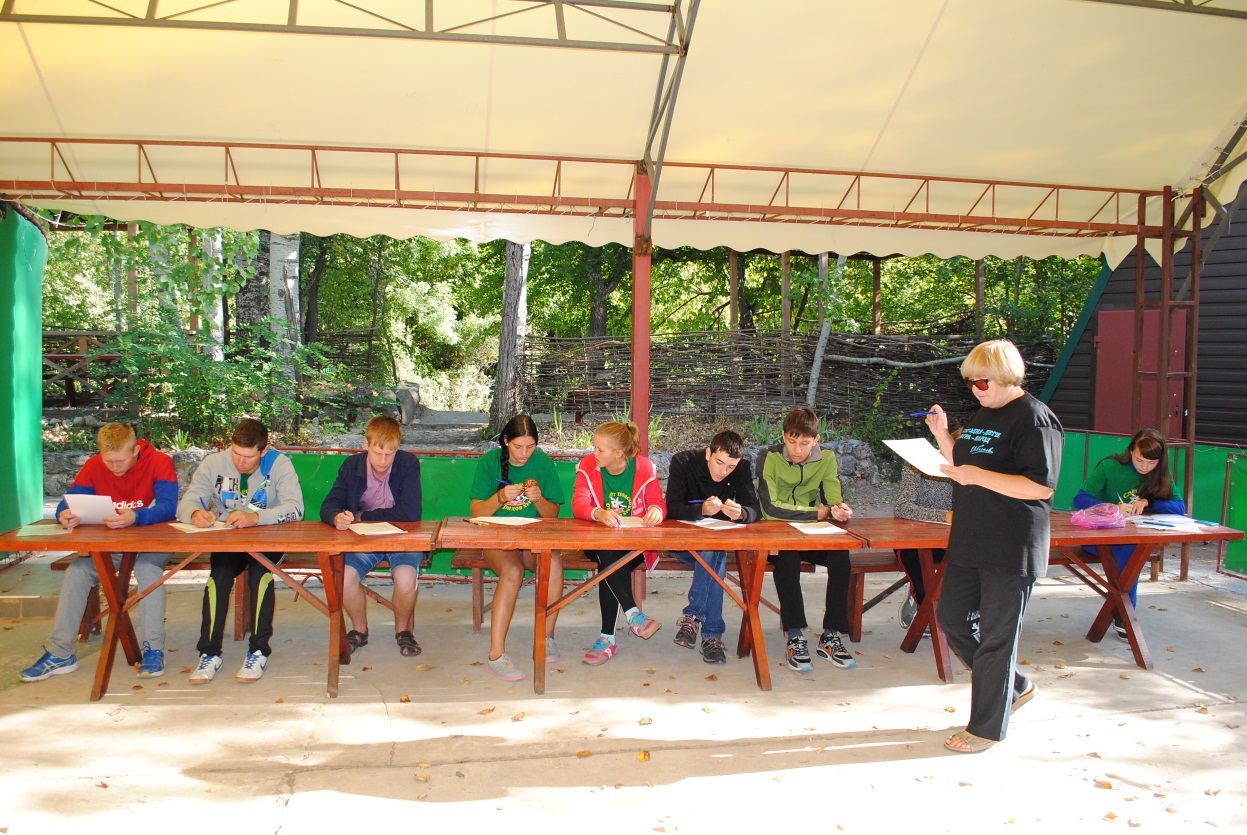 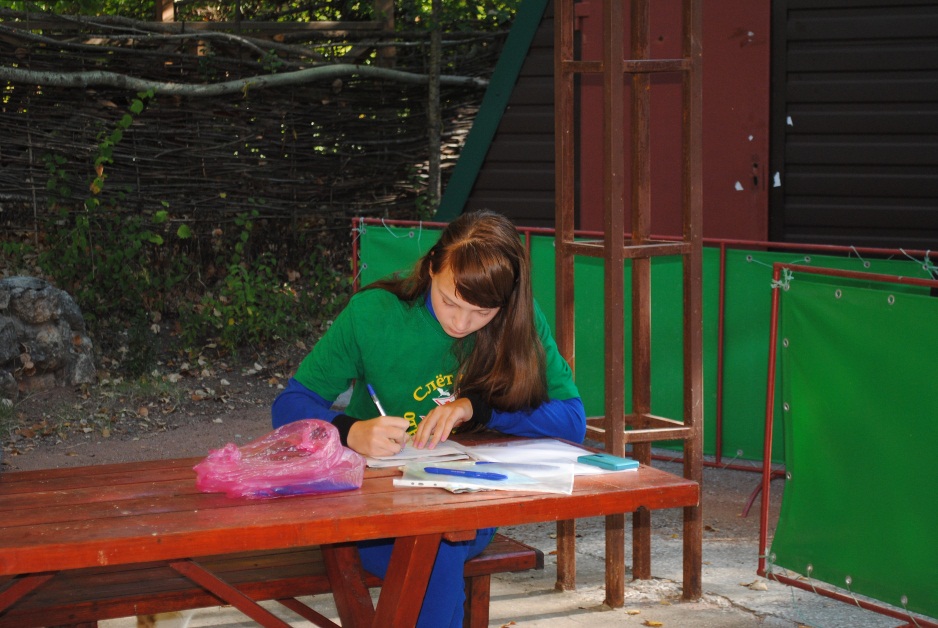 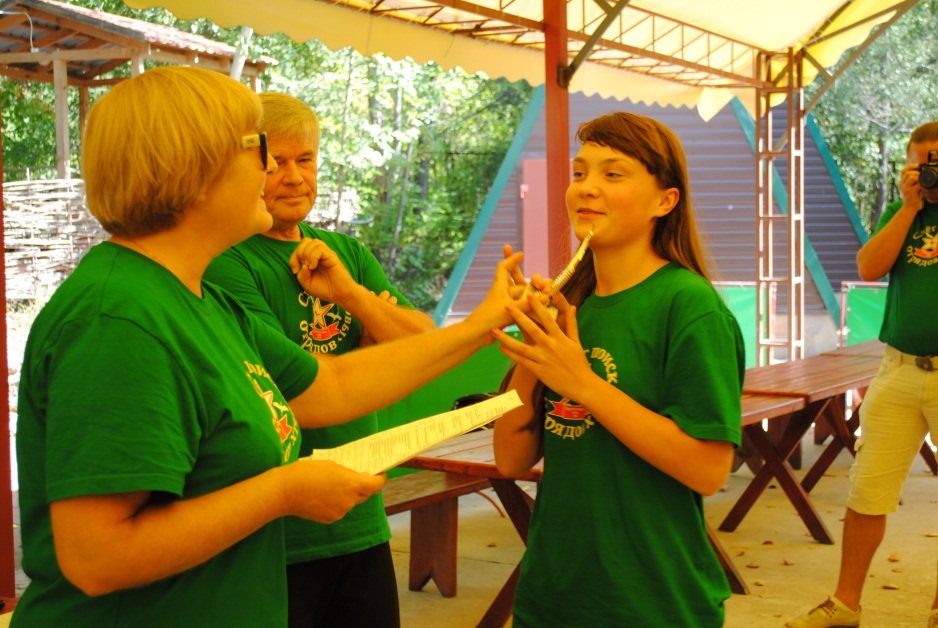 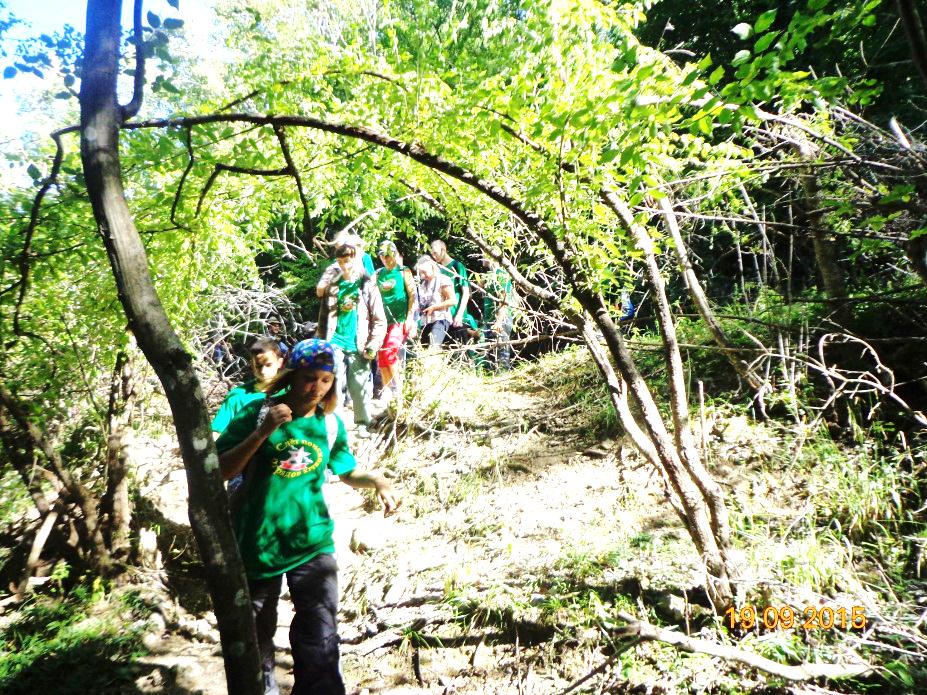 3-й день
Конкурс «Партизанская аптека»
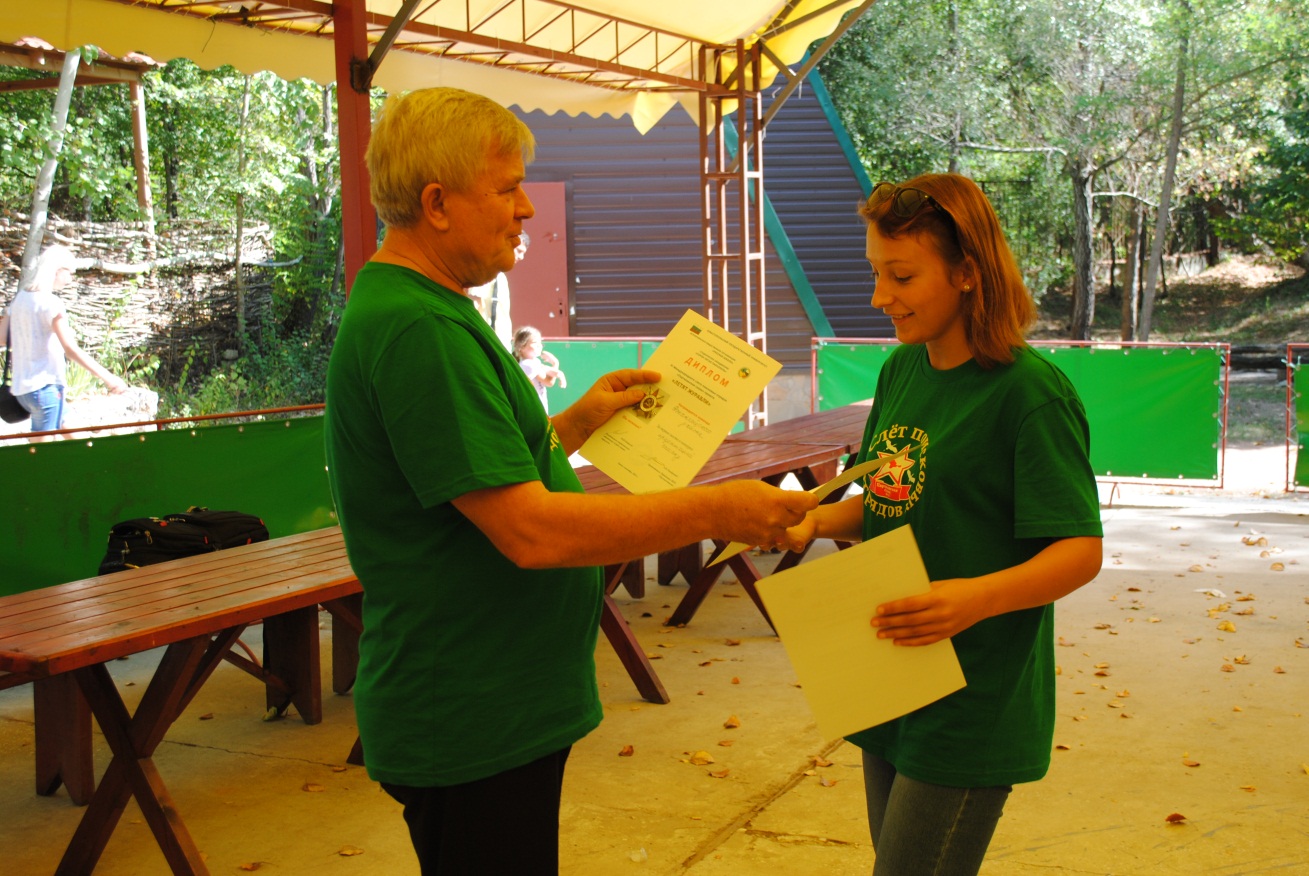 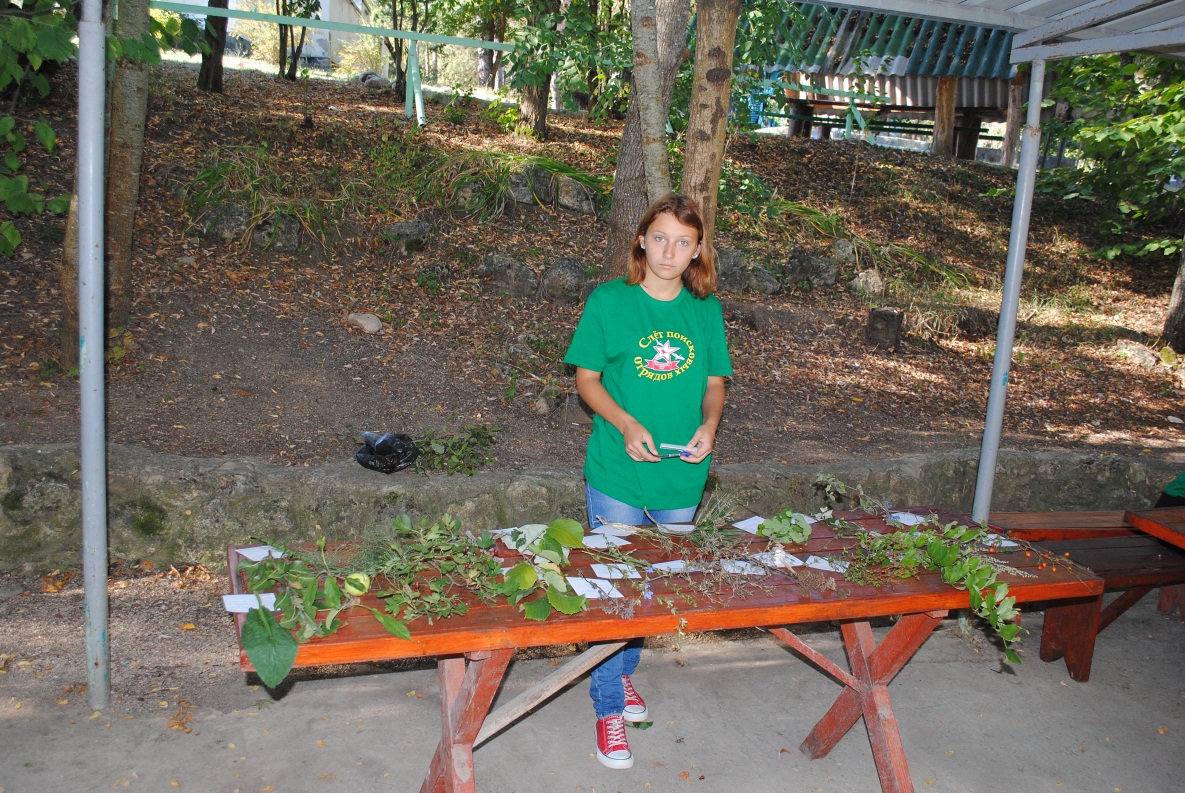 3-й день
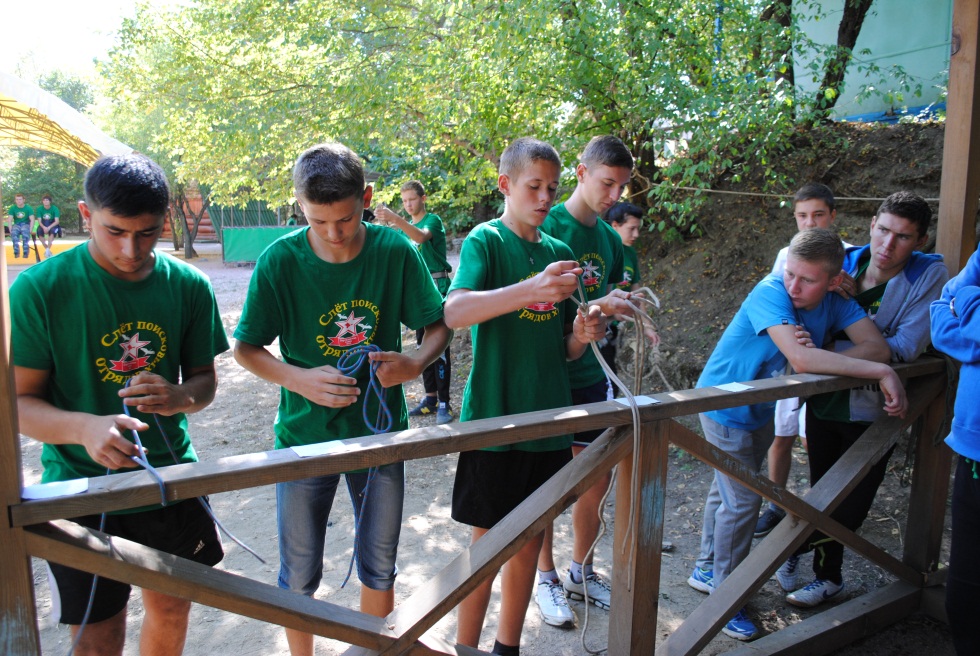 Конкурсы «Туристический»
«Вязка узлов», «Переправа»
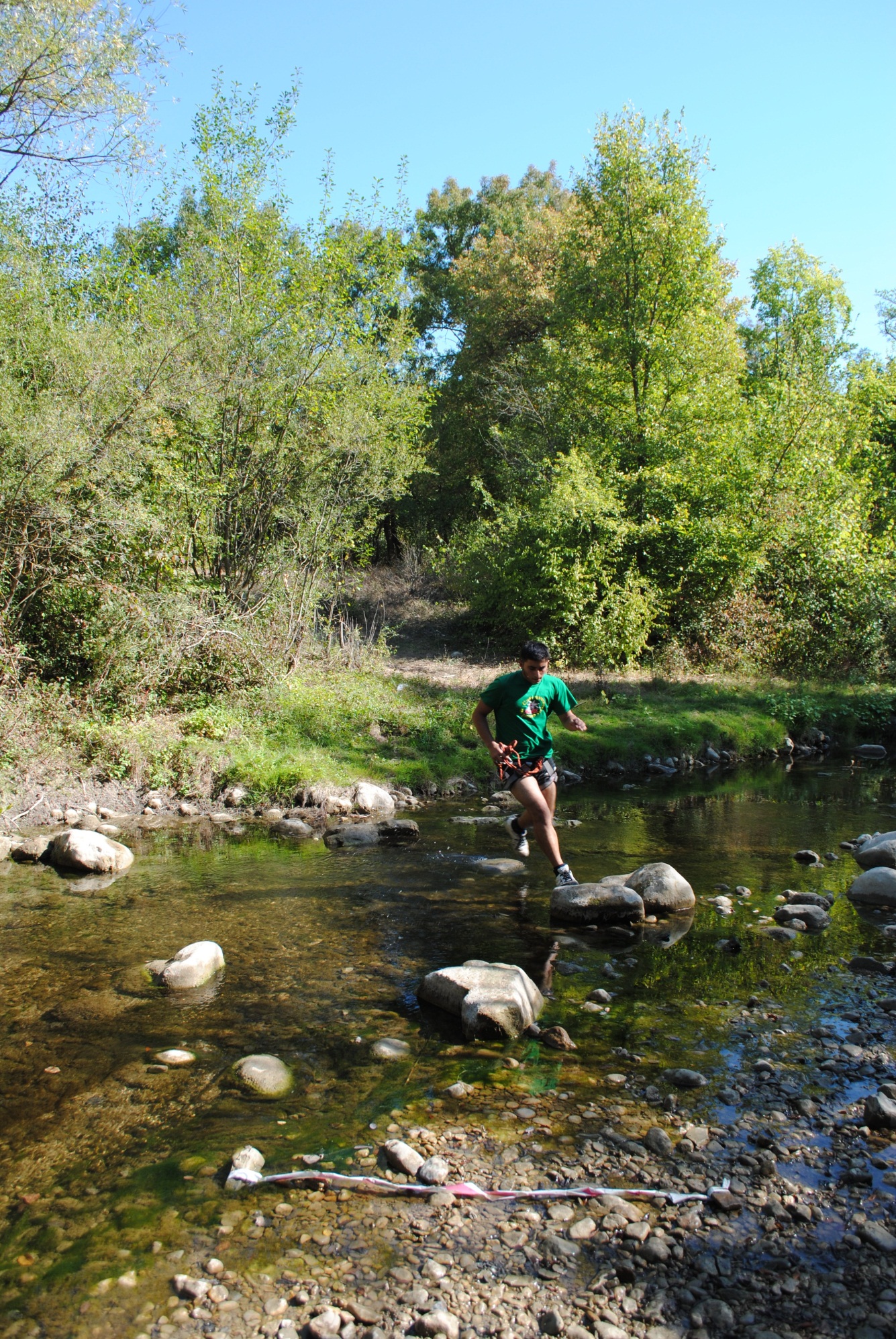 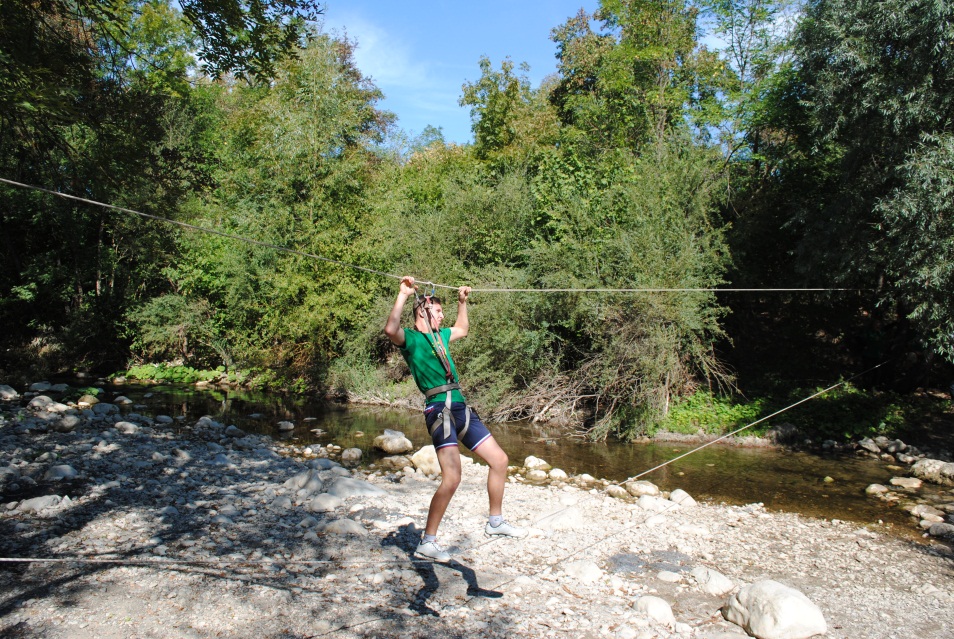 Итог соревнований
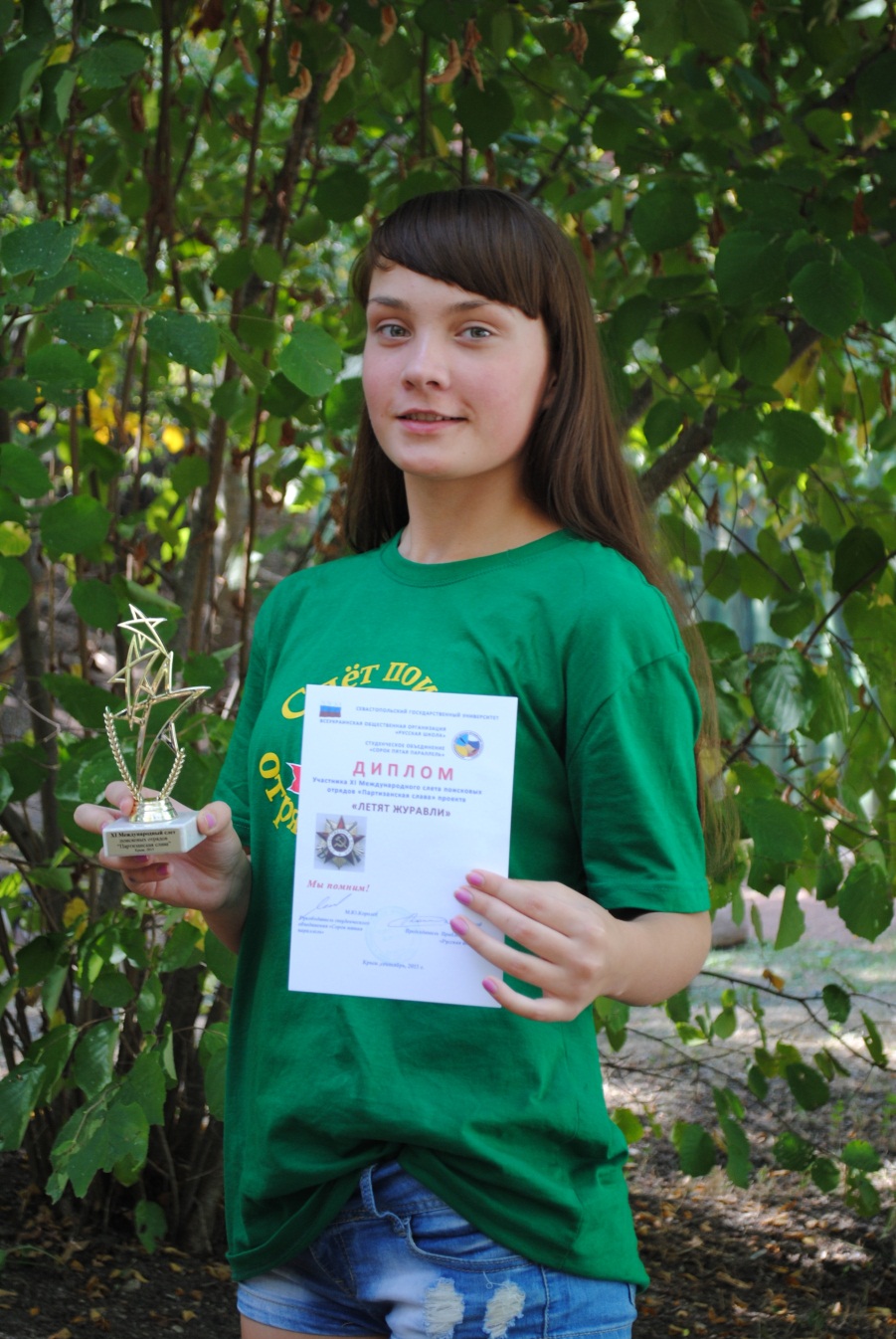 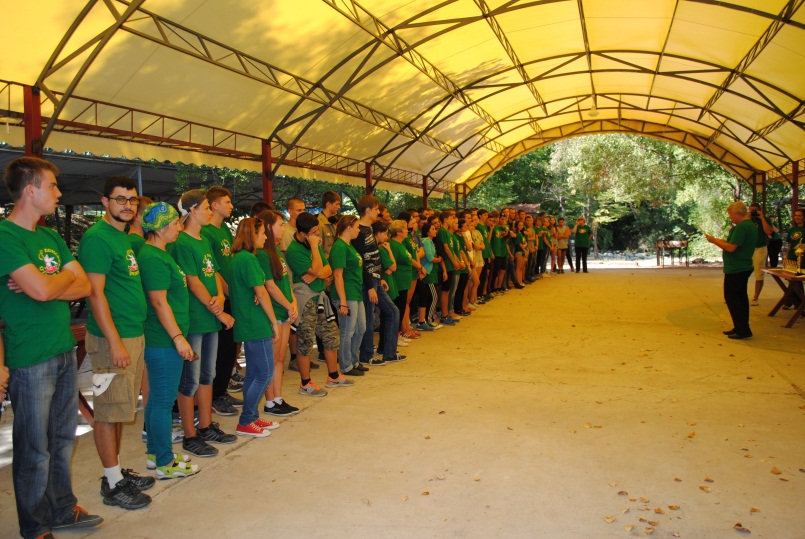 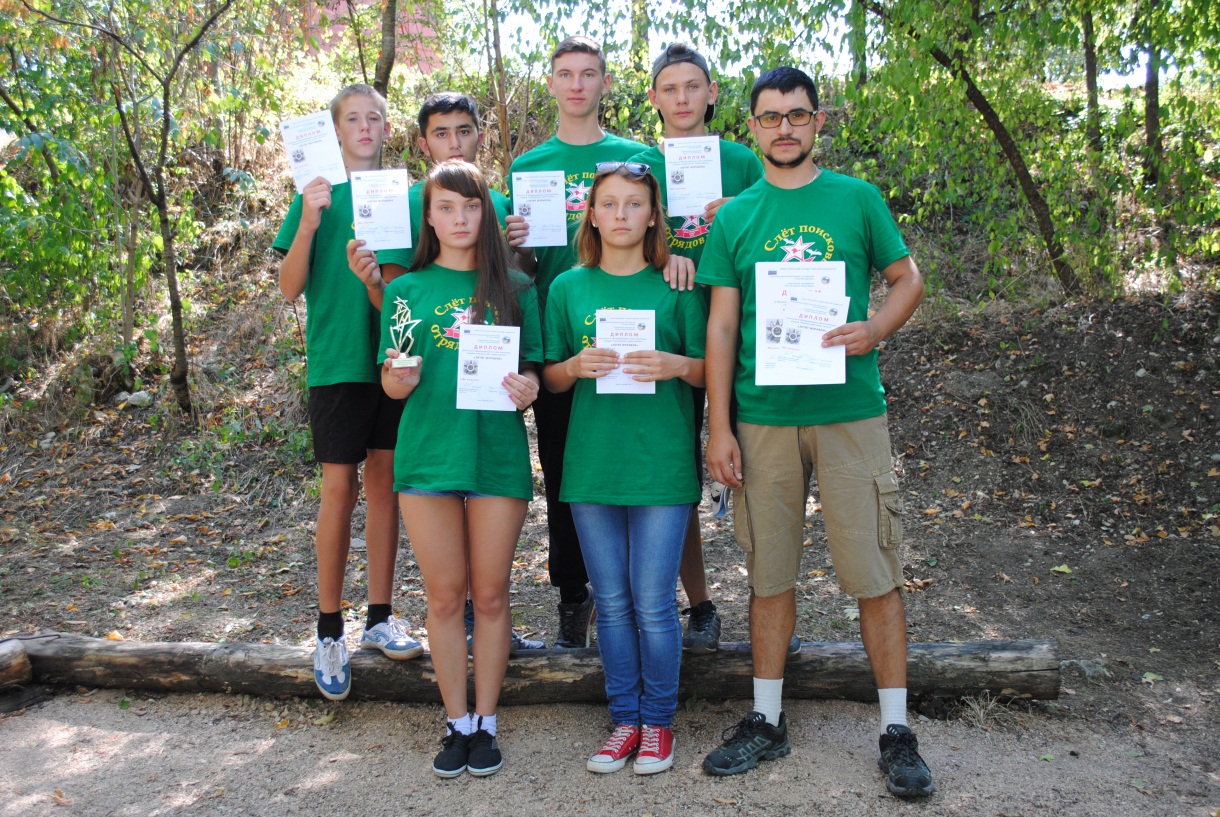 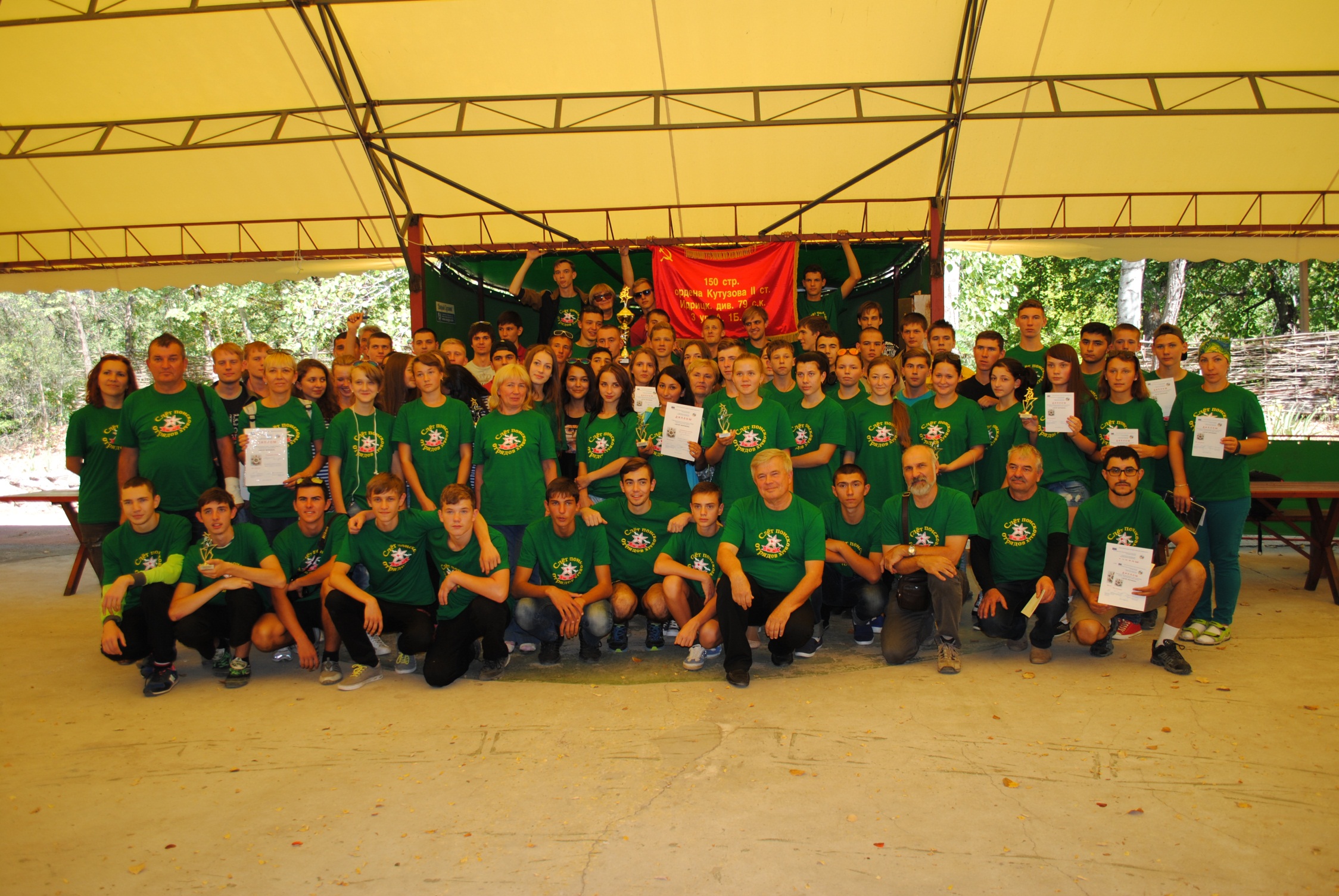